“Picture-Perfect”
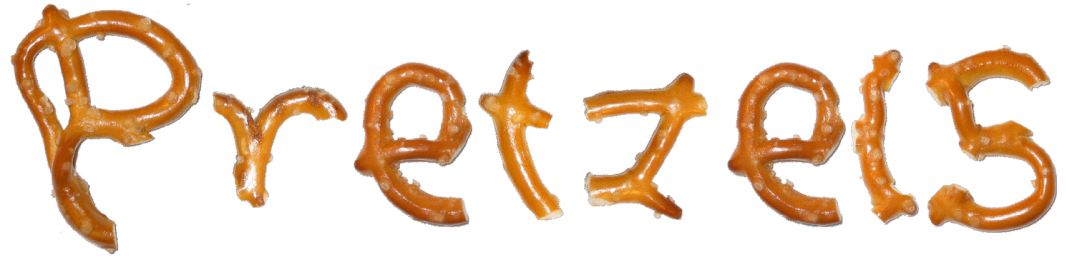 Jennifer Burr
Sarah Taylor
Michelle Swackhammer
59th Annual AMTNYS Conference
November 2009
SUNY Fredonia
Hands on Math!
What kind of simplification can be completed with these foods?
Reaching out to students with different learning styles
I have an allergy in my classroom. What can I do?
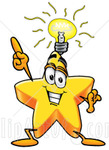 Representation
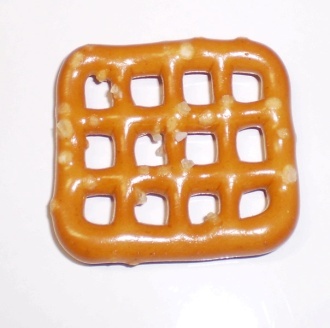 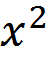 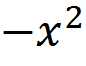 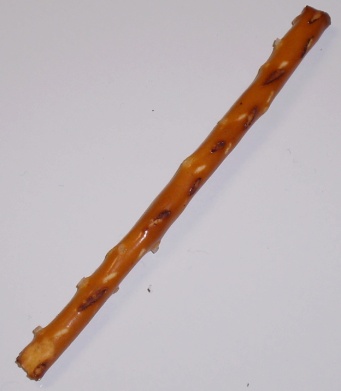 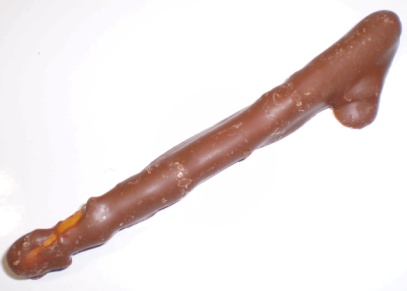 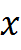 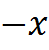 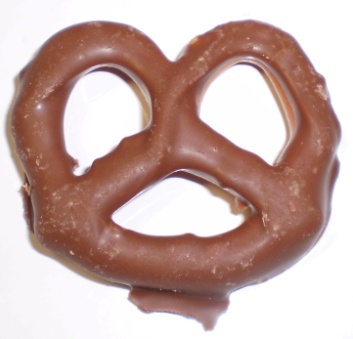 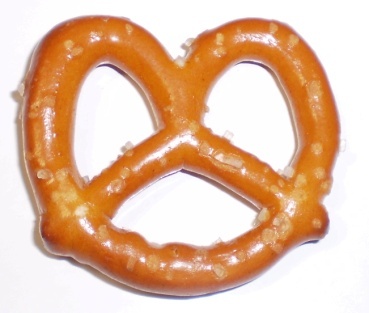 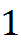 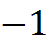 Working Together
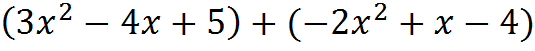 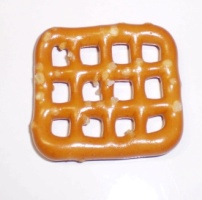 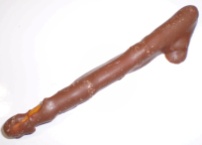 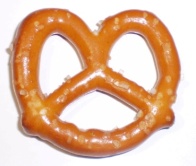 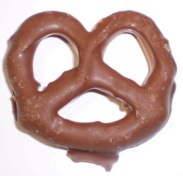 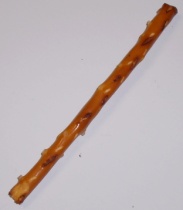 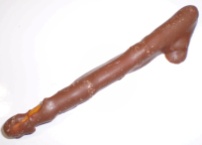 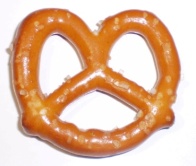 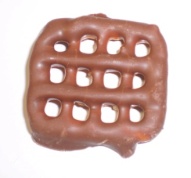 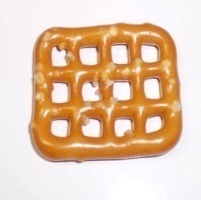 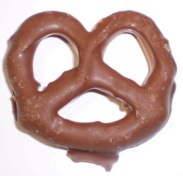 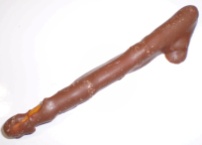 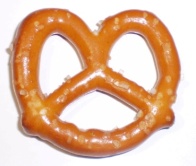 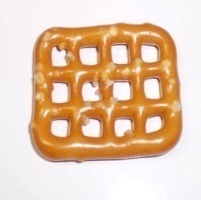 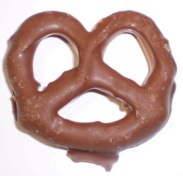 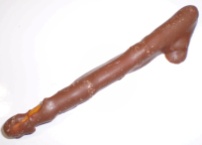 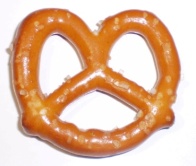 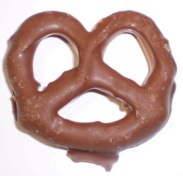 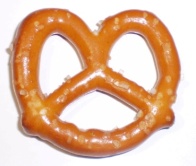 Zero Pairs
Looking at our Pretzels we have a few zero pairs. What is a zero pair?
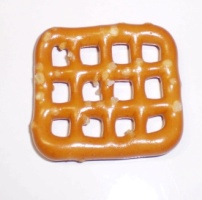 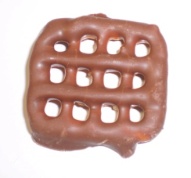 +	        = zero pair
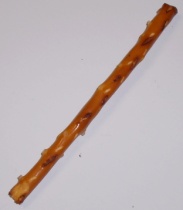 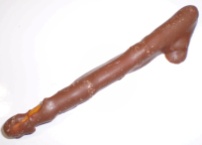 +	        = zero pair
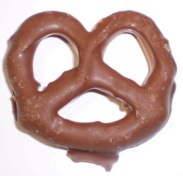 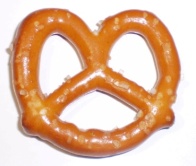 +	        = zero pair
Solution
After we remove all of our zero pairs we are left with:
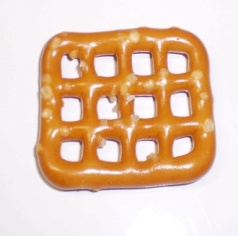 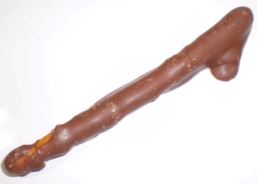 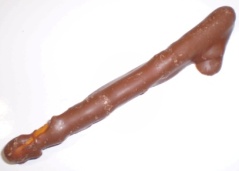 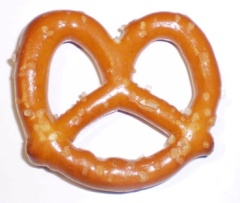 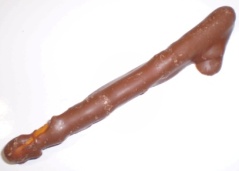 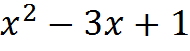 How about an example?
Now you try one!

Solution: 

"Picture-Perfect" Pretzels
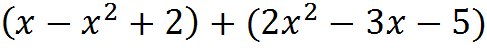 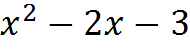 Enjoy the Presentation?
If you enjoyed our presentation feel free to help yourself to a copy of our lesson plan. Or, you are more than welcome to contact us at:

Jennifer Burr: burr0996@fredonia.edu
Sarah Taylor: tayl0435@fredonia.edu
Michelle Swackhammer: swac6637@fredonia.edu